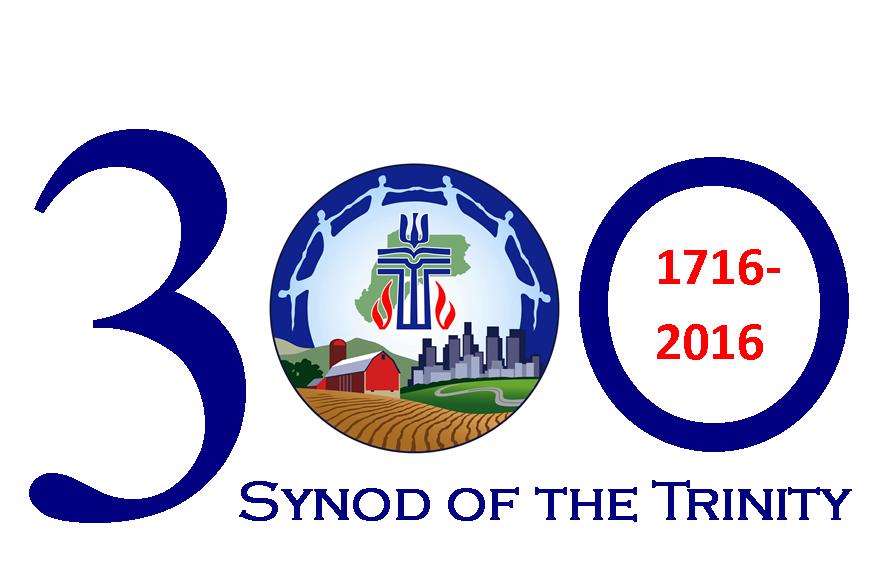 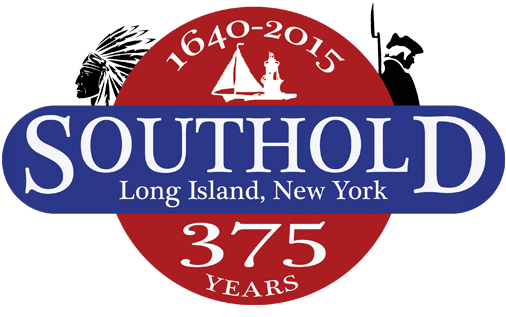 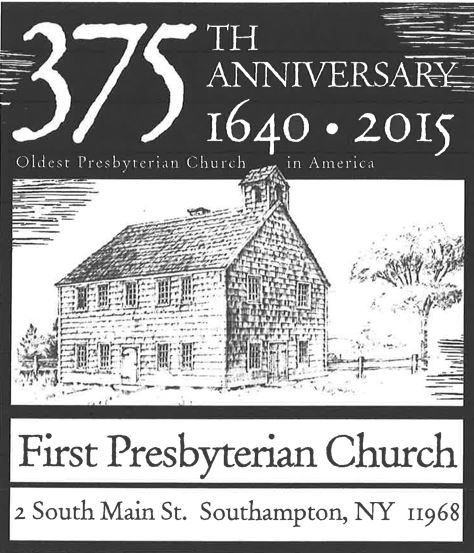 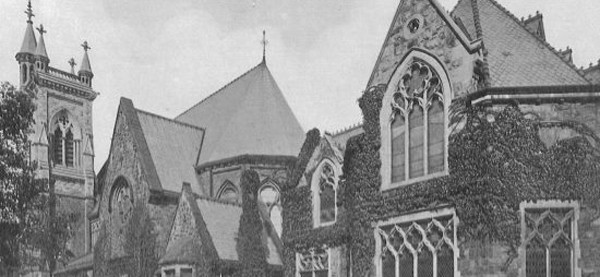 First Presbyterian Church of Philadelphia
(established 1698)
“The Synod” is formed in 1716.

Presbyteries of Philadelphia,
Long Island, New Castle
and Snow Hill comprise first synod.

First Synod meeting held in 1717
at First Presbyterian Church of Philadelphia.
Disagreements between Philadelphia and New York congregations cause
“The Synod” to split in 1741, and the “Old Side Synod of Philadelphia”
and “New Side Synod of New York”
are formed.

It was kinda like…
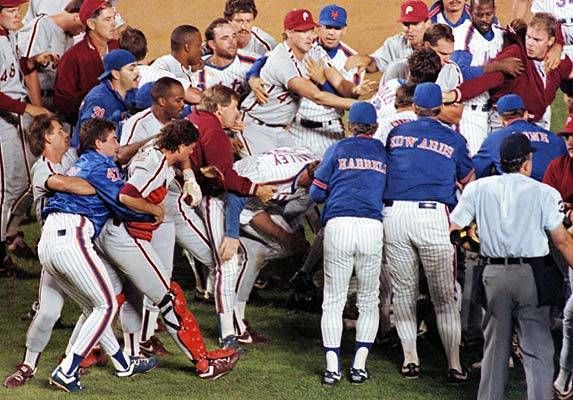 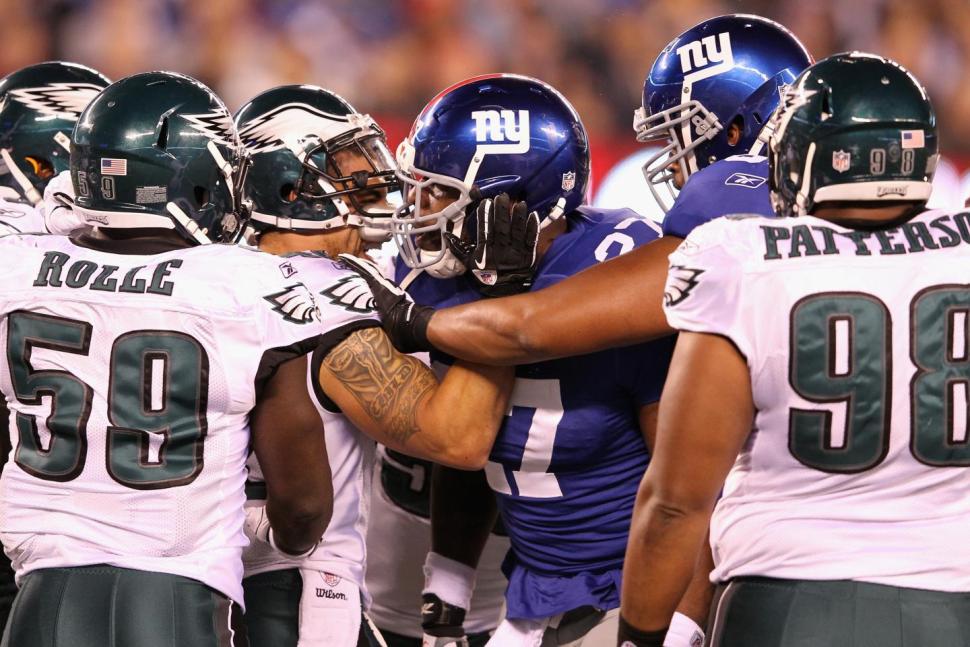 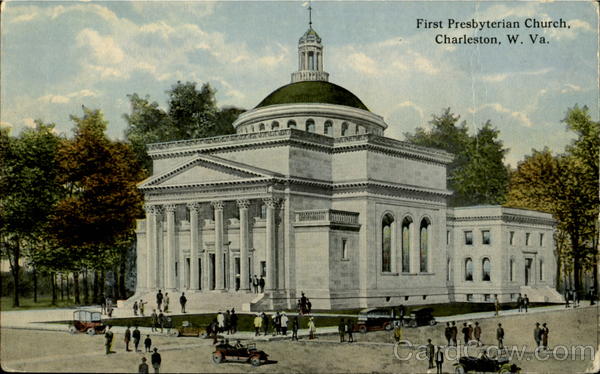 First Presbyterian Church of Charleston, WV
(established in 1819)
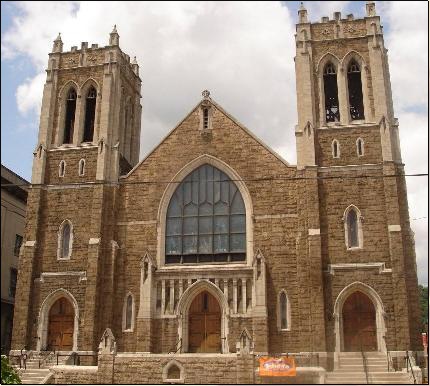 First Westminster Presbyterian Church
of Steubenville, Ohio
(established in 1801)
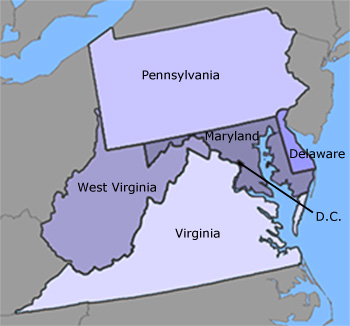 What’s in a name?

“The Synod”
“Old Style Synod of Philadelphia”
“Synod of NY and Philadelphia”
“Synod of Pennsylvania”
“Synod of PA and West Virginia”
“Synod of the Trinity”
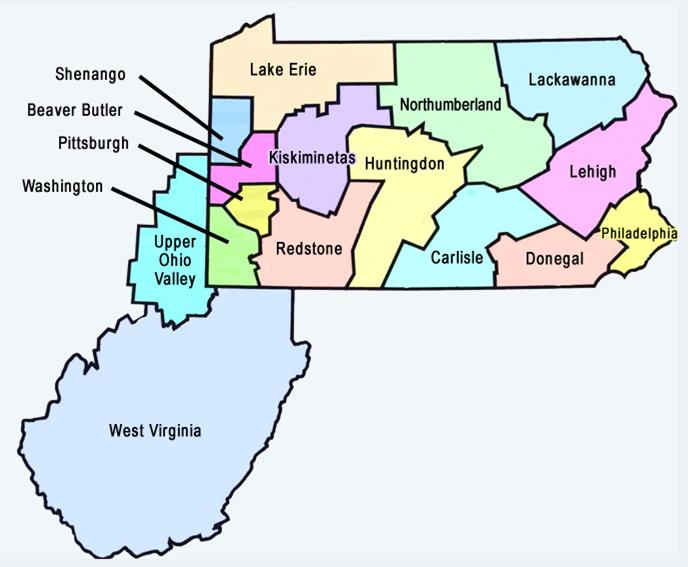 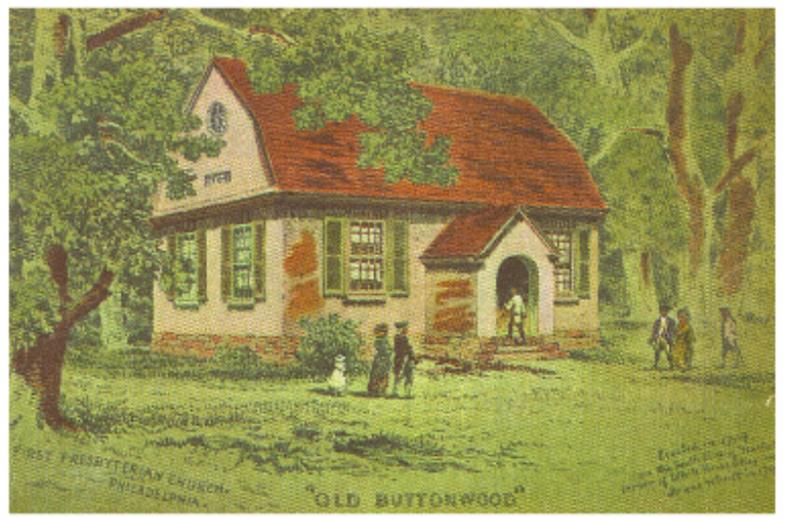 First Presbyterian Church of Philadelphia
“Old Buttonwood”
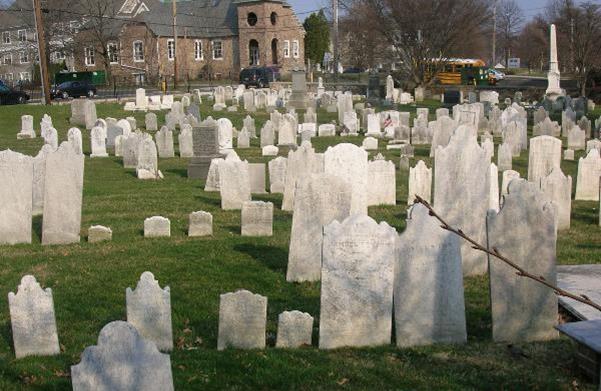 Cemetery at Abington Presbyterian Church
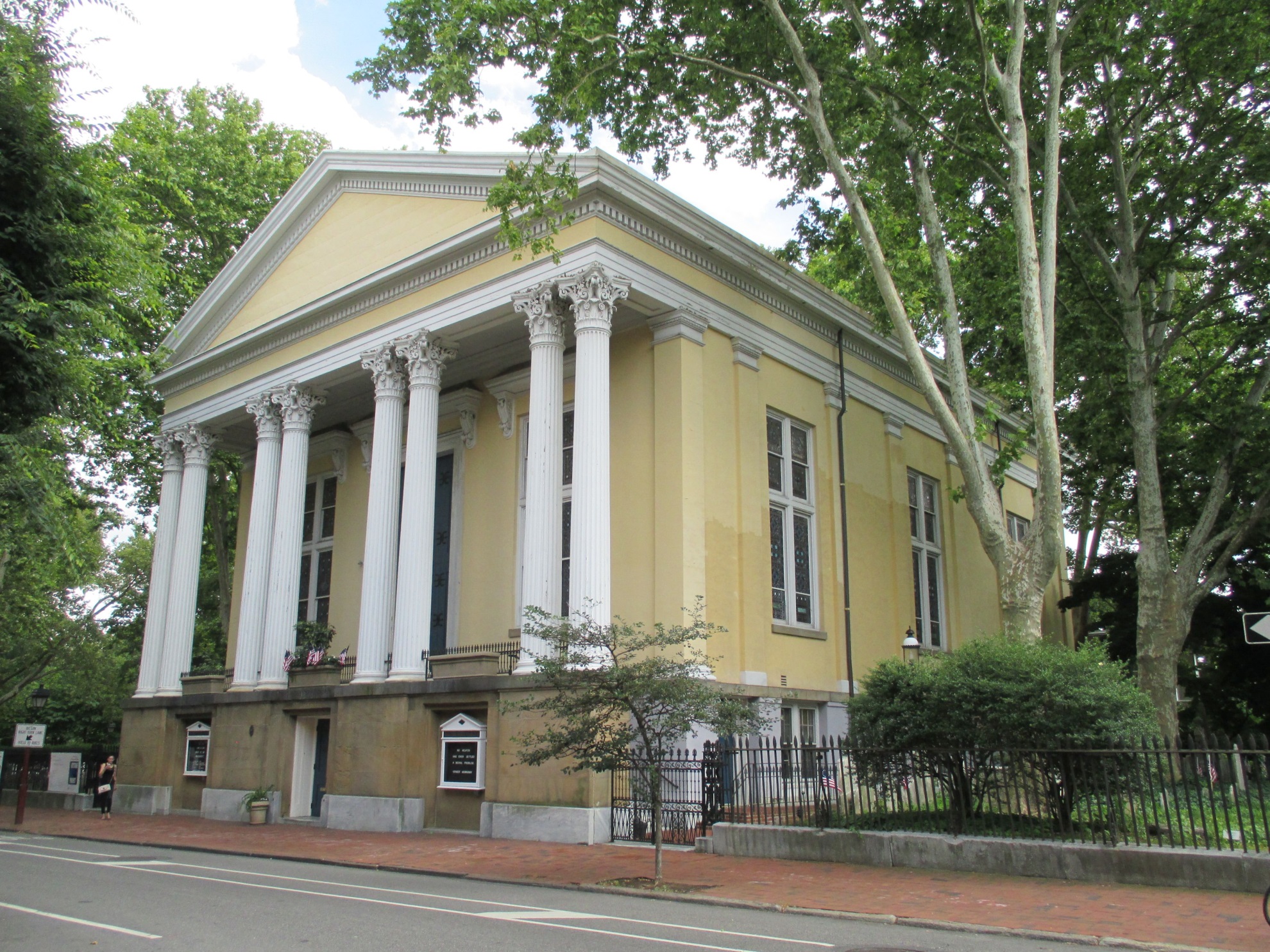 Old Pine Street Church
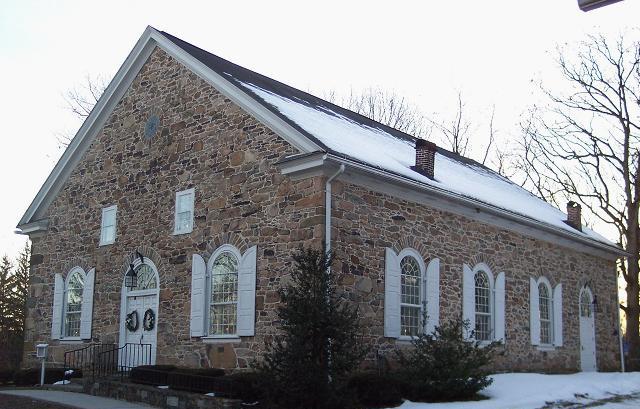 Great Conewago
Presbyterian
Church
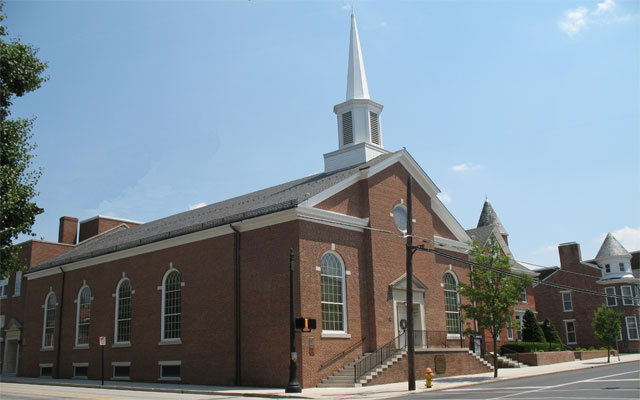 Gettysburg
Presbyterian
Church
Lincoln was here!
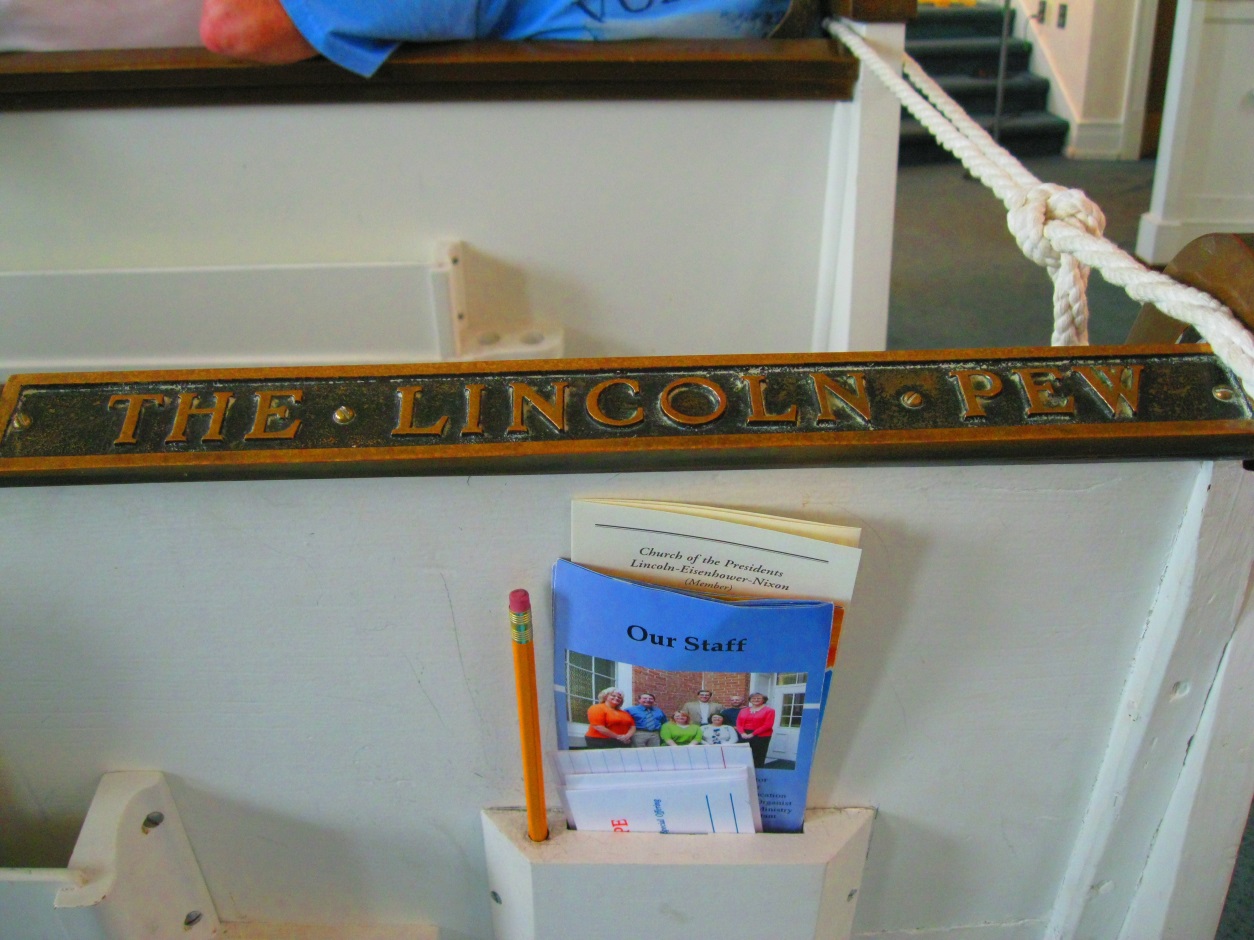 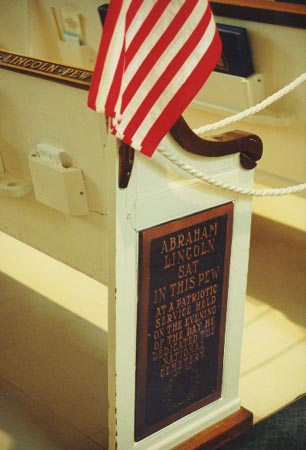 Nov. 19, 1863
Gettysburg Presbyterian Church
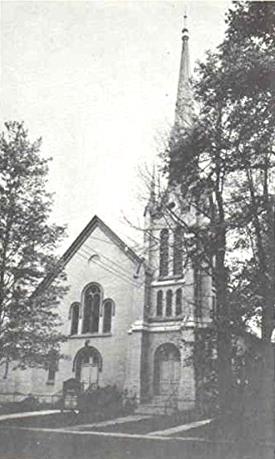 Montrose
Presbyterian Church
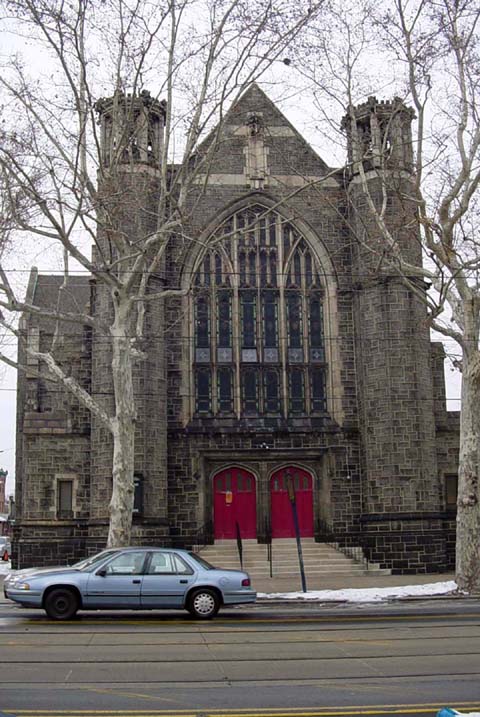 First African
Presbyterian Church
of Philadelphia
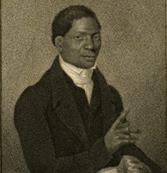 Rev. John Gloucester
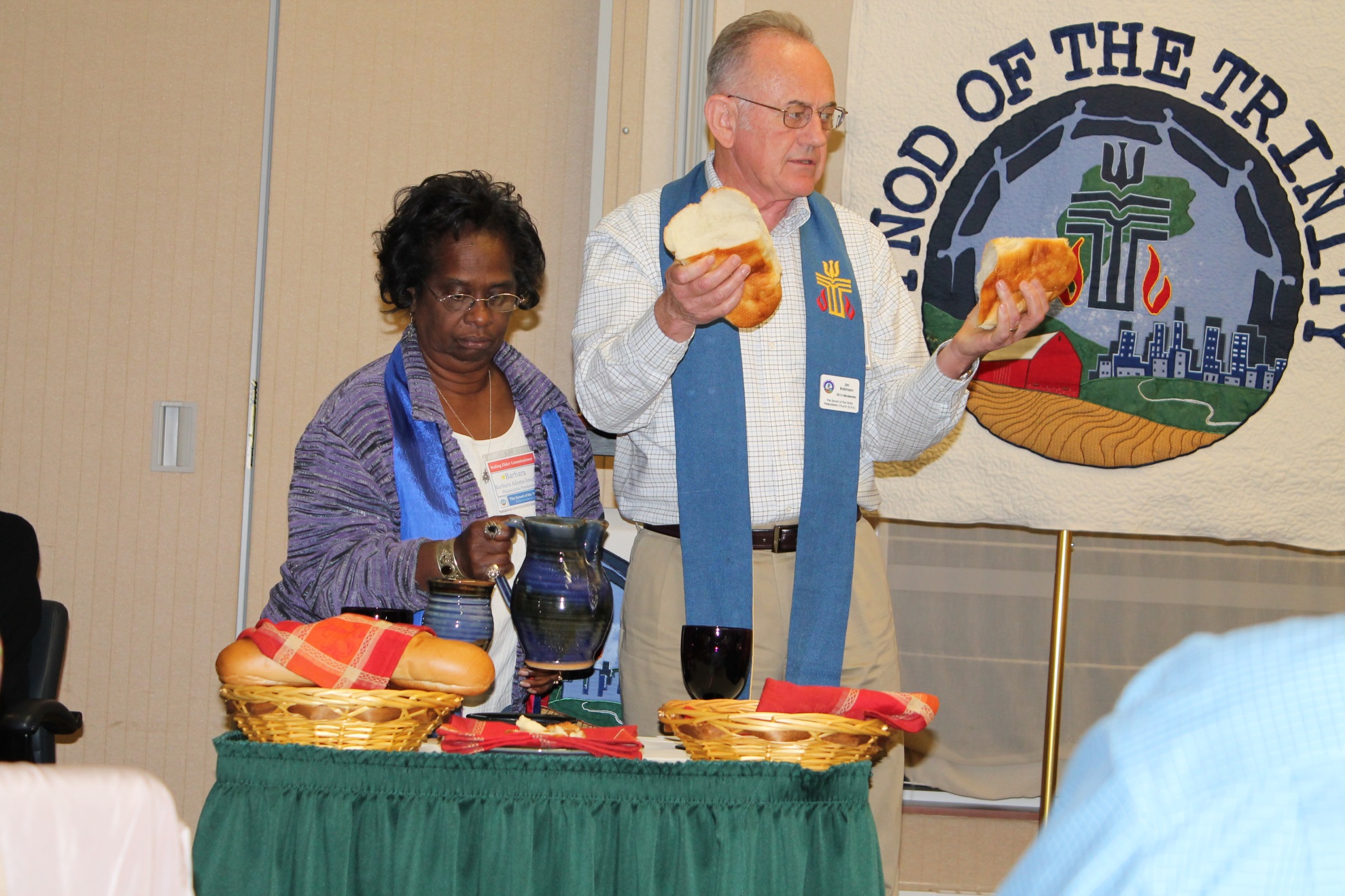 World Communion Sunday will occur on Oct. 4, 2015, the day before the fall Synod Assembly Meeting.
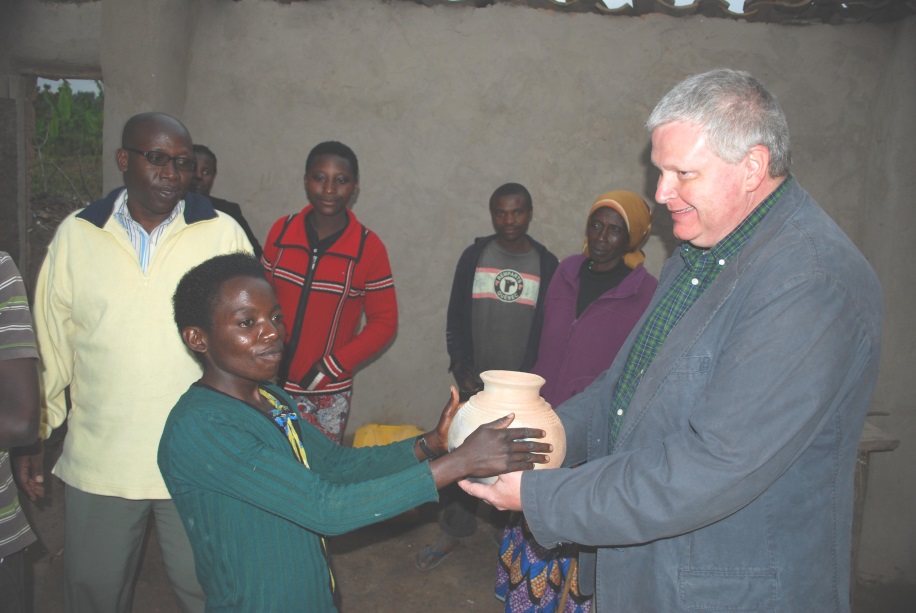 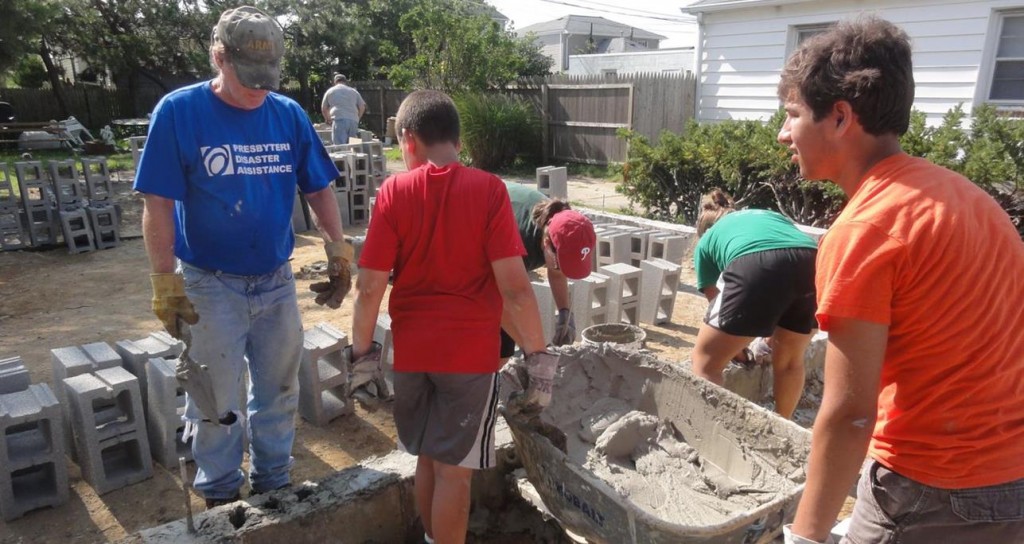 Brigantine, N.J.
Rwanda
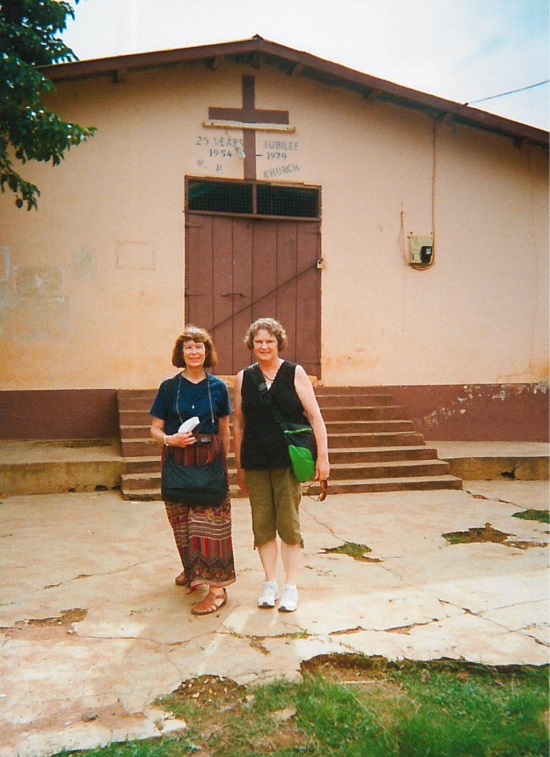 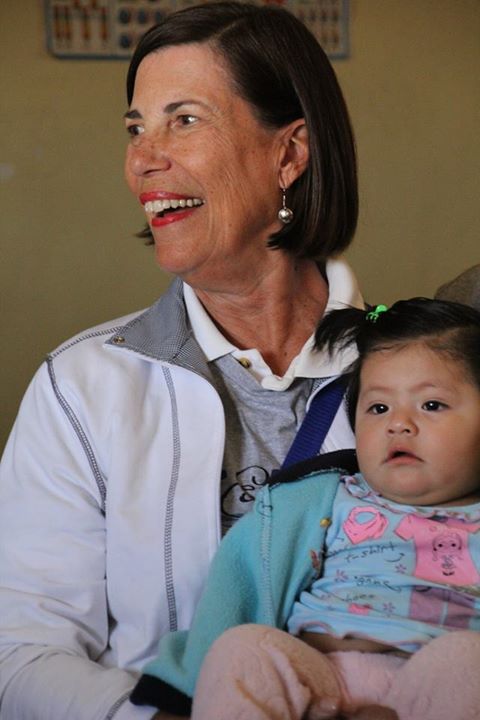 Honduras
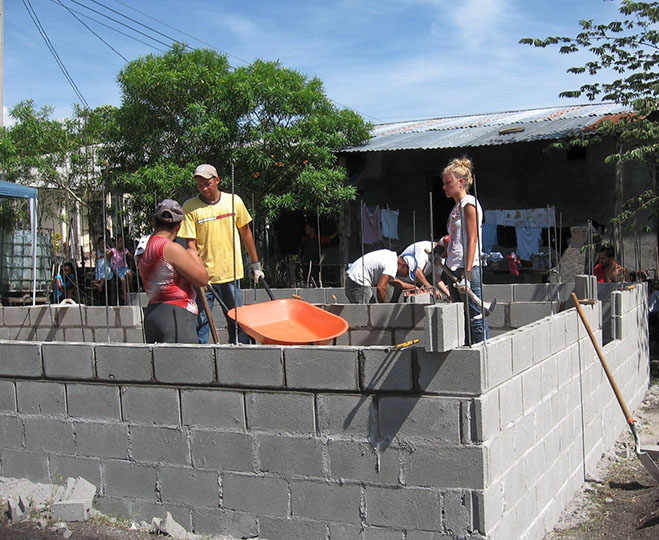 Peru
Ghana
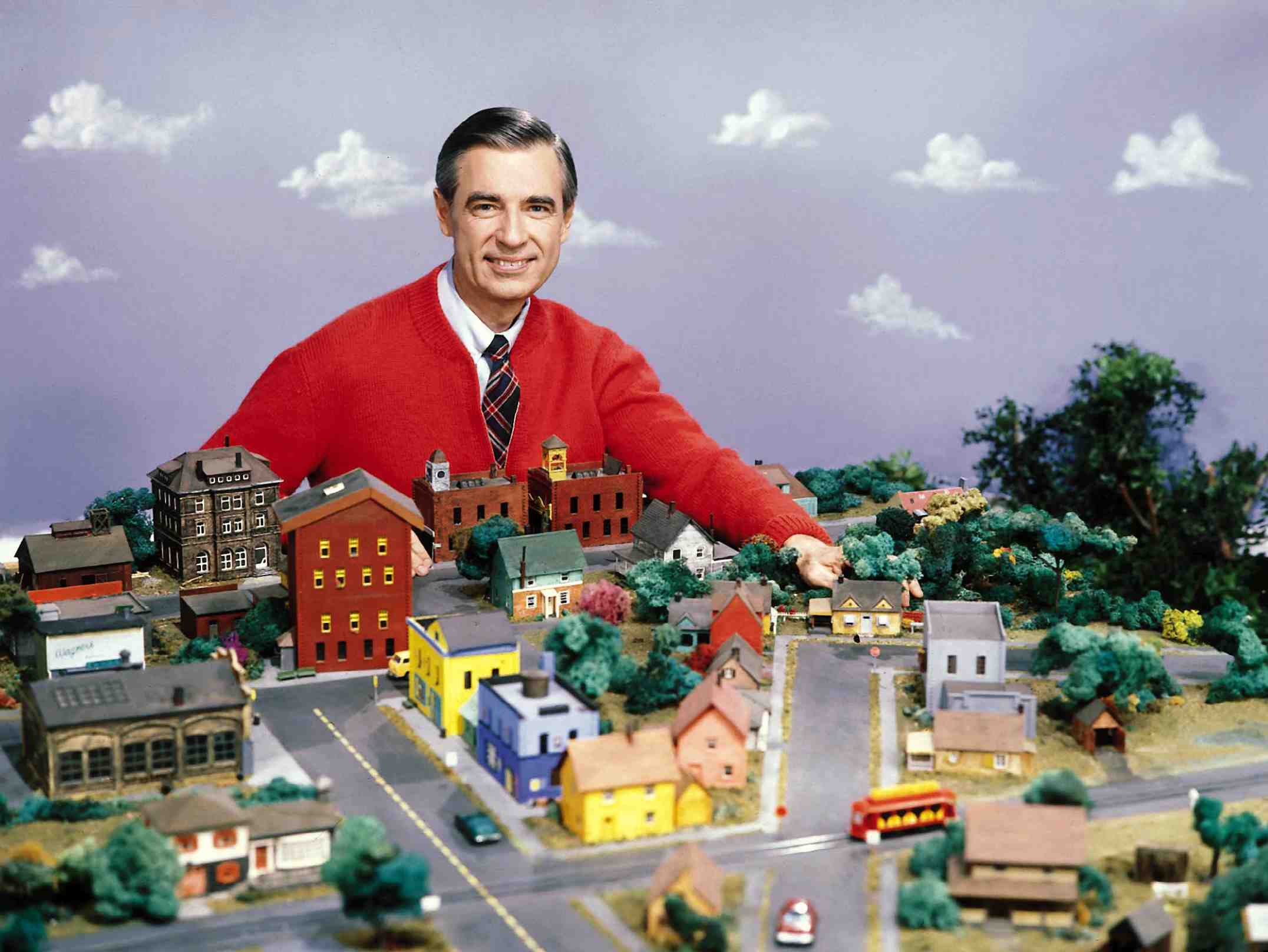 Rev. Fred Rogers
Graduate of Pittsburgh Seminary, PCUSA minister
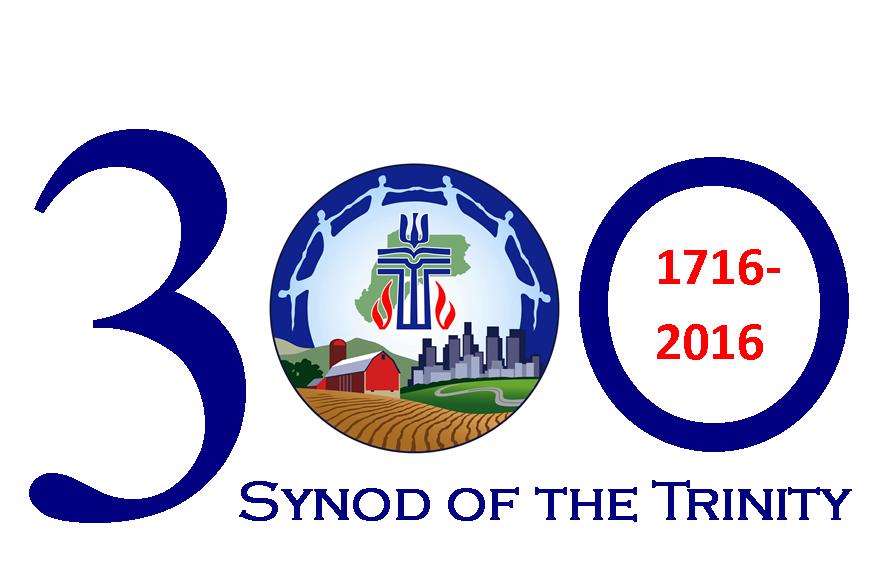 Know of a historian? Let Mike Givler know!
mgivler@syntrinity.org